22nd International ConferenceROMANIAN RURAL TOURISM IN INTERNATIONAL CONTEXT.PRESENT AND PROSPECTS ANALYSIS REGARDING THE EVOLUTION OF AGROTOURISM PENSIONS IN ROMANIA between 2010 and 2019
Irina-Adriana Chiurciu PhD, lecturer, USAMV Bucharest, Faculty of Management and Rural Development
Elena Soare PhD, lecturer, USAMV Bucharest, Faculty of Management and Rural Development
Aurelia-Ioana Chereji PhD, lecturer, University of Oradea, Faculty of Environmental Protection
Elena Cofas PhD, lecturer, USAMV Bucharest, Faculty of Management and Rural Development
Andreea-Roxana Firățoiu (Chiurciu), Master’s student USAMV Bucharest, Faculty of Management and Rural Development
CONTENT


Abstract 
SHORT Introduction
Materials and methods
Results and discussions
Conclusions
References
ABSTRACT 
The paper highlights the evolution of agrotourism pensions in Romania, in the period 2010-2019. For this purpose, a series of indicators are presented and analyzed, among which we mention: the number of tourist reception structures; the number of agrotourism pensions at national level, by Macroregions, development Regions and Counties, by comfort categories and tourist destinations; accommodation capacity for agrotourism pensions at national level and the index of use of tourist accommodation capacity for agrotourism pensions at national level and by comfort categories. The data used and processed in this paper was taken from the website of the National Institute of Statistics.

SHORT INTRODUCTION
Romania is a country with a high tourist potential, but whose resources are not properly exploited. the contribution of the tourism sector to GDP increased from 1.5% in 2015 to 2% in 2016 and was capped at around 3.5% for the last three years. This contribution of Romanian tourism is small compared to that of neighboring countries, which record values of over 10% of GDP, in the case of Hungary or Poland [9].
But the access to European non-reimbursable funds and the introduction of holiday vouchers have started to revive rural tourism. 

MATERIALS AND METHODS
The analysis regarding the evolution of agrotourism pensions in Romania was elaborated using the data available on the website of the National Institute of Statistics (NIS), from where we extracted and processed information regarding the following indicators: the number of tourist reception structures; the number of agrotourism pensions at national level, by macro-regions, development regions and counties, by comfort categories and tourist destinations; accommodation capacity for agrotourism pensions at national level and the index of use of tourist accommodation capacity for agrotourism pensions at national level and by comfort categories. The indicators were analyzed for the period 2010-2019, and the results were presented in graphical and tabular form. Also, for the realization of this work, numerous specialized materials available on the internet were consulted.
RESULTS AND DISCUSSIONS
Table 1. Tourist reception structures with accommodation functions
Source: own calculations, according to [6]
Figure 1. Number of agrotourism pensions by Macroregions and Development Regions, 2019







                                          Source: own interpretation, according to [6]
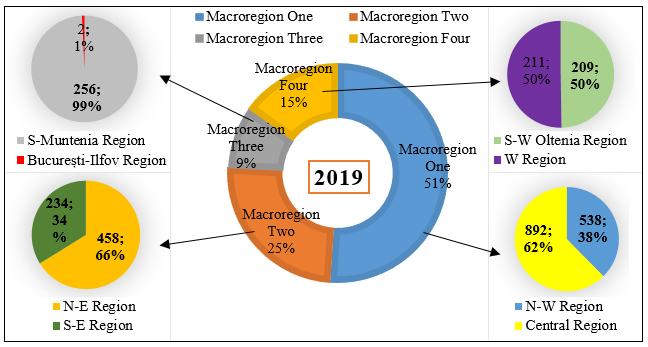 Figure 2. Number of agrotourism pensions by counties, 2019
Source: own interpretation, according to [6]
Table 2. Number of agrotourism 
pensions, by comfort categories and 
                tourist destinations
- data not available
  Source: [6]
Figure 3. Existing accommodation capacity in agrotourism pensions, 2010-2019
Source: own interpretation, according to [6]
Figure 4. Tourist accommodation capacity utilization rate for agrotourism pensions (%)
Source: own interpretation, according to [6]
Figure 5. Tourist accommodation capacity utilization index for agrotourism pensions, by comfort category (%), compared to 2010-2018
Source: own interpretation, according to [6]
Romania has excellent conditions for the development of rural tourism and agrotourism, due to the natural environment and the fact that 44% of the population lives in rural areas [7]. In the current situation, in addition to income from agriculture, those obtained from rural tourism and agrotourism will contribute to the continuity of traditional households.
CONCLUSIONS

          Although it benefits from excellent natural conditions for the practice of rural tourism and agrotourism, Romania faces problems related to infrastructure, legislation, poor promotion, which have determined the weaker evolution of this tourist segment.
          From the analysis of the evolution of the number of agrotourism pensions and of the accommodation capacities from the agrotourism pensions in Romania, in the period 2010-2019 the following conclusions can be deduced: 
the number of agrotourism pensions at national level increased by 106.79%, from 1,354 to 1,800;
if in 2010 the agrotourism pensions represented 25.93% of the total structures of tourist reception, in 2019 they represented 33.33% of the total.
in Macroregion One, in 2019, 51% were found, i.e. 1,430 agrotourism pensions, out of the total agrotourism pensions at national level, in Macroregion Two - 25% (692 agrotourism pensions), Macroregion Three - 9% (258 agrotourism pensions) and in the Macroregion Four - 15% (420 agrotourism pensions);
in the Central Region, most agrotourism pensions operated - 892, representing 62% of the total of Macroregion One and 31.86% of the total of agrotourism pensions at national level;
the Counties with the highest number of agrotourism pensions were in 2019: Brașov - 383 (representing 13.68% of the total), Suceava - 235 (representing 8.39% of the total) and Harghita - 215 (representing 7.68% of the total); 
in 2019, the Counties of Botoșani, Ialomița, Ilfov - 2 and Brăila - 1 had the lowest number of agrotourism pensions;
the number of agrotourism pensions of 2 daisies located in resorts in the coastal area, excluding the city of Constanța and of agrotourism pensions with 1 daisy decreased in 2019, and the increase in the number was observed especially in agrotourism pensions of 3 and 4 daisies;
accommodation capacity increased by 142.74% during 2010-2019, meaning from 20,208 accommodation places in 2010 to 49,053 places in 2019;
the index of utilization of the tourist accommodation capacity for the agrotourism pensions increased from 12.4% in 2010, to 20.4% in 2019;
developing by comfort categories it can be noticed the increase of the index of utilization of the accommodation capacity for all the comfort categories of the agrotourism pensions.
the highest increase in the capacity utilization index was registered in category 4 daisies, from 15.5% in 2010 to 25.5% in 2019.  
         The development of agrotourism pensions will be a support in obtaining income, will provide new jobs and will contribute to the preservation of traditions and the development of the rural area.
References

[1] Bobaiță I. 2020, Brașovul, pe locul al II-lea, în 2019, în topul celor mai vizitate orașe din țară / Brașov, on the second places, in 2019, on the top of the most visited cities from the country, https://newsbv.ro/, accessed on 02.09.2020.
[2] Chereji A.I., Chereji I.Jr., Țuțui D. 2019, Financing non-agricultural activities in the rural regions of Romania: a real solution for rural development at the beginning of the second decade of EU membership? Proceedings of the X International Scientific Agricultural Symposium “Agrosym 2019”, ISBN 978-99976-718-5-1, 1809-1814.
[3] Condei R., Alecu I.N., Popescu A., Ciocan H.N. 2016, The analysis of the human resources involved in the rural tourism in Romania. Scientific Papers. Series "Management, Economic Engineering in agriculture and rural development", Vol. 16 Issue 2, PRINT ISSN 2284-7995, 85-94.
[4] Cretu R.C., Stefan P., Alecu I.I., Voinea-Mic C.C., Muntean I. 2019, Technical, economic and legal aspects regarding the implementation of holiday tickets. Scientific Papers. Series "Management, Economic Engineering in Agriculture and rural development", Vol. 19 Issue 2, PRINT ISSN 2284-7995, 107-112.
 [5] Franzutti R., Vintu C.R., Smedescu D., Ungureanu D., Tudor V.C., Fîntîneru G. 2019, the national rural development program - a chance for agrotourism development in the Suceava County. Scientific Papers. Series "Management, Economic Engineering in Agriculture and rural development", Vol. 19 Issue 2, PRINT ISSN 2284-7995, 129-134.
 [6] NIS (National Institute of Statistics), www.insse.ro, accessed on 12.09.2020.
 [7] Popescu, A., 2016, The position of tourist and agrotourist guesthouses in Romania's accommodation structures, Scientific Papers. Series "Management, Economic Engineering in Agriculture and rural development", Vol. 16 Issue 1, PRINT ISSN 2284-7995, 417-424. 
[8] Stoian M., Marcuta A., Niculae I., Marcuta L. 2019, Analysis of agritourism and rural tourism situation in the North East of Romania. Scientific Papers. Series "Management, Economic Engineering in Agriculture and rural development", Vol. 19 Issue 3, PRINT ISSN 2284-7995, 535-542.
[9] Tindeche C., Mărcuță A.G., Honțuș A.C. 2018, Evolution of tourism in the world and national context. Scientific Papers. Series "Management, Economic Engineering in Agriculture and rural development", Vol. 18 Issue 1, PRINT ISSN 2284-7995, 493-500.
 [10] Vîntu C.R., Chiran A., Gîndu E., Jităreanu A.F., Ungureanu G. 2016, Some aspects of the touristic and agritouristic potential of Dorna Basin (Suceava County). Romanian rural tourism in the context of sustainable development. Present and prospects, Vol. XL, Performatica, Iaşi, 2016, 169-183.
22nd International ConferenceROMANIAN RURAL TOURISM IN INTERNATIONAL CONTEXT.PRESENT AND PROSPECTS
Thank you for your attention!
E-mail: chiurciu.irina@managusamv.ro